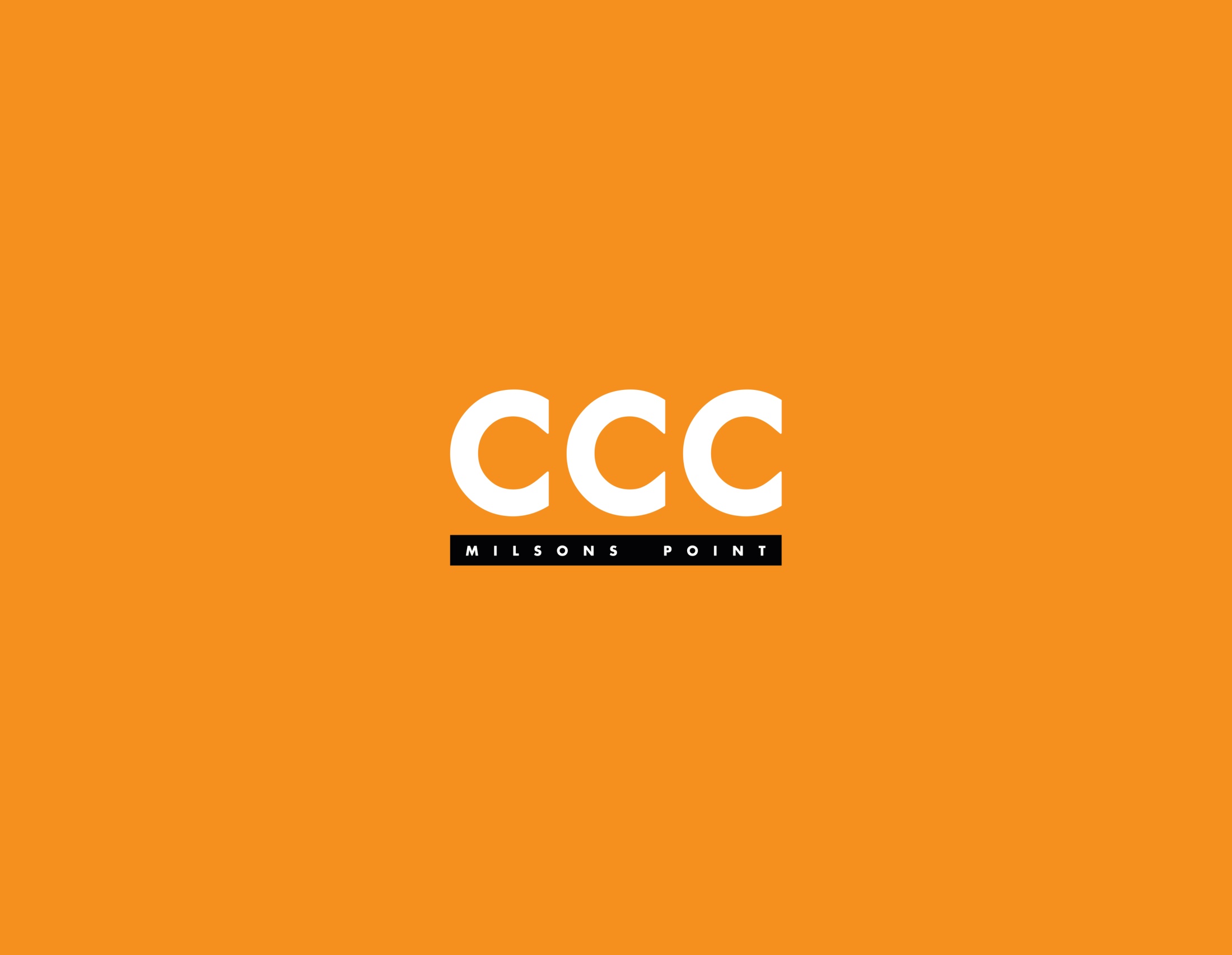 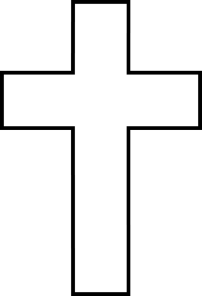 雪梨華人基督教會粵 語 堂 主 日 崇 拜
2020年6月21日上午九時十五分

請肅靜預備崇拜
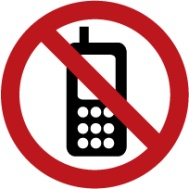 默禱
3
宣召
4
齊來讚美
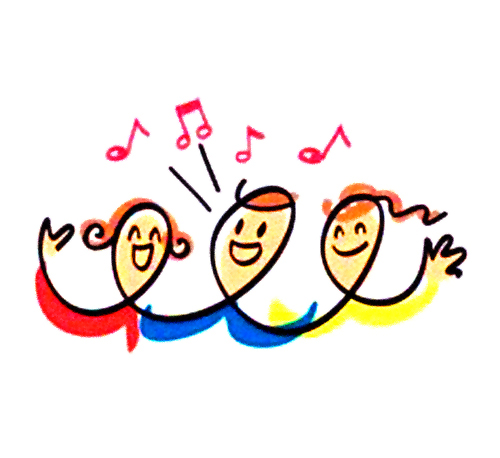 5
在世間　萬有中    
哪會有仿似耶穌
我願頌揚　竭力頌揚
主愛是奇妙浩大
My Jesus, my Savior
Lord, there is none like You
All of my days, I want to praise
The wonders of Your mighty love
獻上頌讚 Shout to the Lord
曲:Darlene Zschech  詞:黎展明譯《和平之君》香港基督徒音樂事工協會(ACM)版權所有
原曲: 《Shout to the Lord》Copyright © 1993 Hillsong Publishing Adminstered by Copycare Music (SEA) P/L
6
V1
是我主　是救主
作我安穩庇護所
我若只有  一息尚存
也要定意敬拜祢
My comfort, my shelter
Tower of refuge and strength
Let every breath, all that I am
Never cease to worship You
獻上頌讚 Shout to the Lord
曲:Darlene Zschech  詞:黎展明譯《和平之君》香港基督徒音樂事工協會(ACM)版權所有
原曲: 《Shout to the Lord》Copyright © 1993 Hillsong Publishing Adminstered by Copycare Music (SEA) P/L
7
V2
在世間　萬有中    
哪會有仿似耶穌
我願頌揚　竭力頌揚
主愛是奇妙浩大
My Jesus, my Savior
Lord, there is none like You
All of my days, I want to praise
The wonders of Your mighty love
獻上頌讚 Shout to the Lord
曲:Darlene Zschech  詞:黎展明譯《和平之君》香港基督徒音樂事工協會(ACM)版權所有
原曲: 《Shout to the Lord》Copyright © 1993 Hillsong Publishing Adminstered by Copycare Music (SEA) P/L
8
V1
是我主　是救主
作我安穩庇護所
我若只有  一息尚存
也要定意敬拜祢
My comfort, my shelter
Tower of refuge and strength
Let every breath, all that I am
Never cease to worship You
獻上頌讚 Shout to the Lord
曲:Darlene Zschech  詞:黎展明譯《和平之君》香港基督徒音樂事工協會(ACM)版權所有
原曲: 《Shout to the Lord》Copyright © 1993 Hillsong Publishing Adminstered by Copycare Music (SEA) P/L
9
V2
獻上頌讚 要吶喊　要頌揚
各處頌讚　眾山歡呼拍掌
遍野萬里也和應叫嚷
與眾海呼喊 傳揚上主
Shout to the Lord, all the earth, let us sing
Power and majesty, praise to the King
Mountains bow down and the seas will roar
At the sound of Your name
獻上頌讚 Shout to the Lord
曲:Darlene Zschech  詞:黎展明譯《和平之君》香港基督徒音樂事工協會(ACM)版權所有
原曲: 《Shout to the Lord》Copyright © 1993 Hillsong Publishing Adminstered by Copycare Music (SEA) P/L
10
C1
跳躍和唱　要述說祢創造
願永愛著祢 我這生不變更
這世上永再沒有別人像祢
I sing for joy at the work of Your hands
Forever I'll love You, forever I'll stand
Nothing compares to the promise I have in You
獻上頌讚 Shout to the Lord
曲:Darlene Zschech  詞:黎展明譯《和平之君》香港基督徒音樂事工協會(ACM)版權所有
原曲: 《Shout to the Lord》Copyright © 1993 Hillsong Publishing Adminstered by Copycare Music (SEA) P/L
11
C2
是我主　是救主
作我安穩庇護所
我若只有  一息尚存
也要定意敬拜祢
My comfort, my shelter
Tower of refuge and strength
Let every breath, all that I am
Never cease to worship You
獻上頌讚 Shout to the Lord
曲:Darlene Zschech  詞:黎展明譯《和平之君》香港基督徒音樂事工協會(ACM)版權所有
原曲: 《Shout to the Lord》Copyright © 1993 Hillsong Publishing Adminstered by Copycare Music (SEA) P/L
12
V2
獻上頌讚 要吶喊　要頌揚
各處頌讚　眾山歡呼拍掌
遍野萬里也和應叫嚷
與眾海呼喊 傳揚上主
Shout to the Lord, all the earth, let us sing
Power and majesty, praise to the King
Mountains bow down and the seas will roar
At the sound of Your name
獻上頌讚 Shout to the Lord
曲:Darlene Zschech  詞:黎展明譯《和平之君》香港基督徒音樂事工協會(ACM)版權所有
原曲: 《Shout to the Lord》Copyright © 1993 Hillsong Publishing Adminstered by Copycare Music (SEA) P/L
13
C1
跳躍和唱　要述說祢創造
願永愛著祢 我這生不變更
這世上永再沒有別人像祢
I sing for joy at the work of Your hands
Forever I'll love You, forever I'll stand
Nothing compares to the promise I have in You
獻上頌讚
曲:Darlene Zschech  詞:黎展明譯《和平之君》香港基督徒音樂事工協會(ACM)版權所有
原曲: 《Shout to the Lord》Copyright © 1993 Hillsong Publishing Adminstered by Copycare Music (SEA) P/L
14
C2
這世上永再沒有別人像祢
Nothing compares to the promise I have in You
獻上頌讚
曲:Darlene Zschech  詞:黎展明譯《和平之君》香港基督徒音樂事工協會(ACM)版權所有
原曲: 《Shout to the Lord》Copyright © 1993 Hillsong Publishing Adminstered by Copycare Music (SEA) P/L
15
Last
齊來讚美
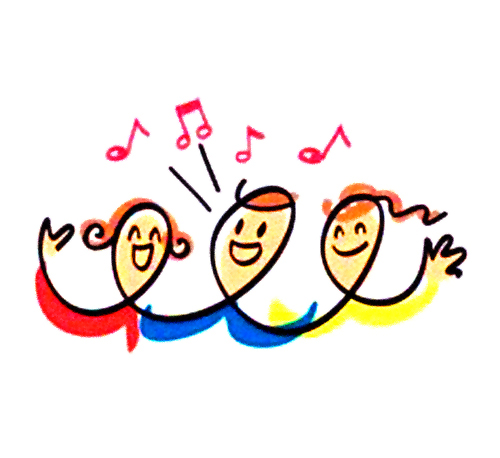 16
誰像祢如此認識我？
在我四周前後環繞我？
我奔跑、我躺臥、我坐下、
我起來 全部祢也細察清楚
There’s no one who knows me like You. 
I feel Your love all around, night and day.
Whatever I’m doing, I’m sitting or standing
You see every movement I make.
如此認識我
曲/詞：盧永亨, 角聲使團敬拜版權所有
17
V1
年月有如閃電飛過，
但祢的手從未離開過
看春光、看豔陽、看落葉、
看冰河 祢右手總晝夜扶持著我
The years~ they go swiftly by. 
Your loving hand has always been there.
Through springtime and summer, through autumn and winter,
You’re always there to guide my~ way.
如此認識我
曲/詞：盧永亨, 角聲使團敬拜版權所有
18
V2
我在地上年日祢已經數算過
祢心底的意念如海沙那麼多
我在地極與天涯仍舊看顧著我
這高深的愛可測得透麼？
You’ve counted all the days that I’ve been in this world.
Your plans are more abundant than the ocean sand.
You’ll guide me even if I’m at the ends of the earth.
Your love’s so deep that I can’t comprehend.
如此認識我
曲/詞：盧永亨, 角聲使團敬拜版權所有
19
C
迎面障礙雖避不過，
但我有主同在能衝破
有北風、有巨浪、有禍患、
有艱難 我藏身主蔭下昂然步過
The problems in life can’t be spared. 
But with my Lord, they’ll be overcome.
Through windstorms and blizzards, through suffering and weakness,
I’ll walk under the wings of my Lord.
如此認識我
曲/詞：盧永亨, 角聲使團敬拜版權所有
20
V3
年月有如閃電飛過，
但祢的手從未離開過
看春光、看豔陽、看落葉、
看冰河 祢右手總晝夜扶持著我
The years~ they go swiftly by. 
Your loving hand has always been there.
Through springtime and summer, through autumn and winter,
You’re always there to guide my~ way.
如此認識我
曲/詞：盧永亨, 角聲使團敬拜版權所有
21
V2
我在地上年日祢已經數算過
祢心底的意念如海沙那麼多
我在地極與天涯仍舊看顧著我
這高深的愛可測得透麼？
You’ve counted all the days that I’ve been in this world.
Your plans are more abundant than the ocean sand.
You’ll guide me even if I’m at the ends of the earth.
Your love’s so deep that I can’t comprehend.
如此認識我
曲/詞：盧永亨, 角聲使團敬拜版權所有
22
C
迎面障礙雖避不過，
但我有主同在能衝破
有北風、有巨浪、有禍患、
有艱難 我藏身主蔭下昂然步過
The problems in life can’t be spared. 
But with my Lord, they’ll be overcome.
Through windstorms and blizzards, through suffering and weakness,
I’ll walk under the wings of my Lord.
如此認識我
曲/詞：盧永亨, 角聲使團敬拜版權所有
23
V3
祈禱
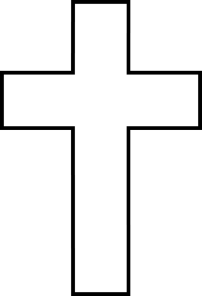 眾立
長者或有需要者
可自由選擇坐下
24
見證
陳宏之弟兄
25
獻詩
主耶和華是我牧者
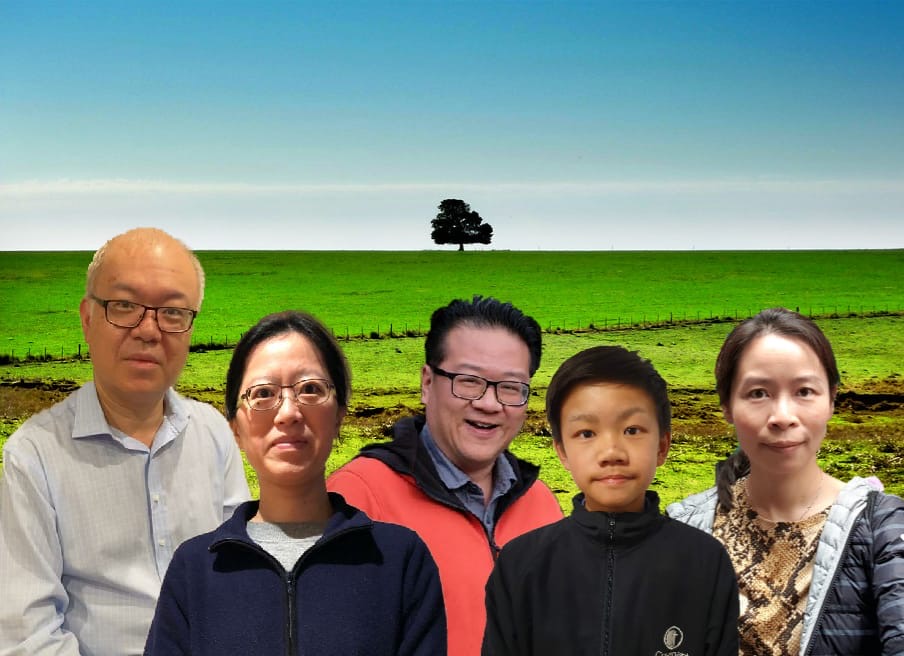 Quartet :
Aaron, Joyce, Reggie, Sylvia
Piano:
Jed Chan
26
主耶和華是我牧者，
我必不至缺欠，
使我躺臥在青草地，
領我安歇水邊。
The Lord’s my Shepherd, I’ll not want;
He makes me down to lie
In pastures green; He leadeth me
The quiet waters by.
主耶和華是我牧者 The Lord Is My Shepherd
Hymns of Life   生命聖詩 312 首
V1
27
祂使我靈得著甦醒，
時刻扶持看顧，
因祂榮耀聖善尊名，
導我行走義路。
My soul He doth restore again,
And me to walk doth make
Within the paths of righteousness,
E’en for His own name’s sake.
主耶和華是我牧者 The Lord Is My Shepherd
Hymns of Life   生命聖詩 312 首
V2
28
雖然行過死蔭幽谷，
我也不怕遭害，
你杖你竿都安慰我，
因你與我同在。
Yea, though I walk in death’s dark vale,
Yet will I fear no ill;
For Thou art with me, and Thy rod
And staff my comfort still.
主耶和華是我牧者 The Lord Is My Shepherd
Hymns of Life   生命聖詩 312 首
V3
29
敵人面前你又為我，
擺設美好筵席，
你用聖油膏我的頭，
使我福杯滿溢。
My table Thou hast furnished 
In presence of my foes;
My head Thou dost with oil anoint,
And my cup overflows.
主耶和華是我牧者 The Lord Is My Shepherd
Hymns of Life   生命聖詩 312 首
V4
30
恩惠慈愛必隨著我，
一生一世不斷，
我必居住在主殿中，
直到永永遠遠。
Goodness and mercy all my life
Shall surely follow me;
And in God’s house forevermore,
My dwelling place shall be.
主耶和華是我牧者 The Lord Is My Shepherd
Hymns of Life   生命聖詩 312 首
V5
31
本月金句
加拉太書 3:26-27 (Galatians)
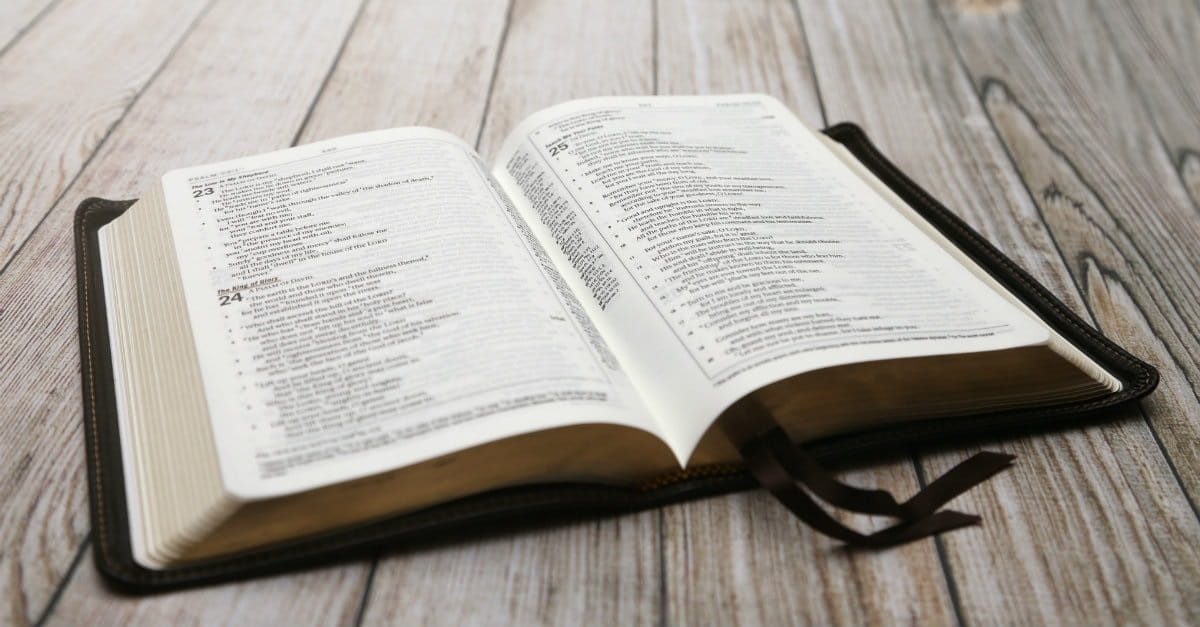 32
3:26 所以，你們因信基督耶穌都是神的兒子 。
3:27 你們受洗歸入基督的都是披戴基督了。
本月金句 Monthly Verse
加拉太書 3:26-27 (Galatians)
33
3:26 So in Christ Jesus you are all children 
of God by believing in Christ. 
3:27 This is because all of you who were 
baptized into Christ have put on Christ. 
You have put him on as if he were your clothes.
本月金句 Monthly Verse
加拉太書 3:26-27 (Galatians)
34
讀經
使徒行傳 
10:34-35, 44-48 (Acts)
35
10:34 彼得就開口說：「我真看出神是不偏待人。 
10:35 原來，各國中那敬畏主、行義的人都為主所悅納。
使徒行傳 10:34-35 (Acts)
36
10:44 彼得還說這話的時候，聖靈降在一切聽道的人身上。 
10:45 那些奉割禮、和彼得同來的信徒，見聖靈的恩賜也澆在外邦人身上，就都希奇；
10:46 因聽見他們說方言，稱讚神為大。
使徒行傳 10:44-48 (Acts)
37
10:47 於是彼得說：「這些人既受了聖靈，與我們一樣，誰能禁止用水給他們施洗呢？」 
10:48 就吩咐奉耶穌基督的名給他們施洗。他們又請彼得住了幾天。
使徒行傳 10:44-48 (Acts)
38
信息 成偉邦傳道
神恩待眾人
39
神恩待眾人徒10:9-48
偉邦
21/6/2020 雪梨華人基督教會
40
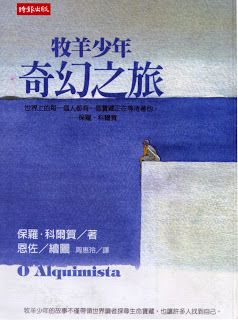 匙羹和油的故事
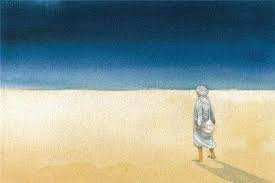 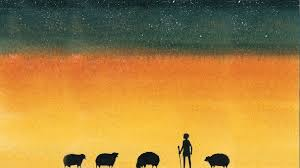 41
使徒行傳 10:34-35, 44-48
34彼得就開口說：“我真看出神是不偏待人，35原來各國中那敬畏主、行義的人都為主所悅納。……” 44彼得還說這話的時候，聖靈降在一切聽道的人身上。45 那些奉割禮、和彼得同來的信徒，見聖靈的恩賜也澆在外邦人身上，就都稀奇，46 因聽見他們說方言，稱讚神為大。47於是彼得說：“這些人既受了聖靈，與我們一樣，誰能禁止用水給他們施洗呢？” 48 就吩咐奉耶穌基督的名給他們施洗。他們又請彼得住了幾天。
42
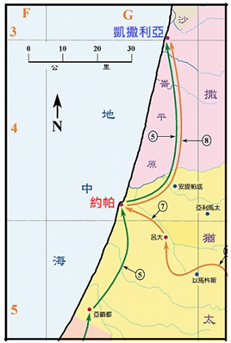 (哥尼流就差) 兩個家人和常伺候他的一個虔誠兵來，…… 就打發他們往約帕去。
	 (徒10:7-8)
43
彼得第一個障礙 (徒10:9-16)
9 第二天，他們行路將近那城，彼得約在午正上房頂去禱告。 10 覺得餓了，想要吃。那家的人正預備飯的時候，彼得魂遊象外，11看見天開了，有一物降下，好像一塊大布，繫著四角，縋在地上，12 裡面有地上各樣四足的走獸和昆蟲，並天上的飛鳥。13 又有聲音向他說： “彼得，起來，宰了吃！” 14彼得卻說： “主啊，這是不可的！凡俗物和不潔淨的物，我從來沒有吃過。” 15 第二次有聲音向他說：“神所潔淨的，你不可當做俗物。”  16 這樣一連三次，那物隨即收回天上去了。
44
彼得第一個障礙 (徒10:9-16)
9 第二天，他們行路將近那城，彼得約在午正上房頂去禱告。 10 覺得餓了，想要吃。那家的人正預備飯的時候，彼得魂遊象外，11看見天開了，有一物降下，好像一塊大布，繫著四角，縋在地上，12 裡面有地上各樣四足的走獸和昆蟲，並天上的飛鳥。13 又有聲音向他說： “彼得，起來，宰了吃！” 14彼得卻說： “主啊，這是不可的！凡俗物和不潔淨的物，我從來沒有吃過。”
俗物 = 褻瀆神的東西；
不潔淨  用來形容痳瘋病或者死屍
45
彼得第一個障礙 (徒10:27-28)
27 彼得 [看見哥尼流差來的人]…… 28 就對他們說：“你們知道，猶太人和別國的人親近來往本是不合例的，但神已經指示我，無論什麼人都不可看做俗而不潔淨的。……”

彼得心裡正在猜疑之間，不知所看見的異象是什麼意思，……	(徒10:17上)

彼得的困難  認知上的障礙，故有認知困難
46
彼得第二個障礙 (徒10:15-16)
15 第二次有聲音向他說： “神所潔淨的，你不可當做俗物。” 16 這樣一連三次，那物隨即收回天上去了。

15 第二次有聲音向他說： “神所潔淨的，你不可以一直稱為俗物。” 16 這樣一連三次，那物隨即收回天上去了。
47
彼得二個障礙的挑戰
舊有認知的挑戰
故有習慣的挑戰
48
神打破彼得的障礙 (徒10:13-15)
13 又有聲音向他說： “彼得，起來，宰了吃！”  14 彼得卻說： “主啊，這是不可的！凡俗物和不潔淨的物，我從來沒有吃過。” 
15 第二次有聲音向他說： “神所潔淨的，你不可當做俗物。”
49
神打破彼得的障礙 (徒10:13-15)
起來 = 要行動了，要改變了
宰了吃 = 完全顛覆他個人從前的想法和行動，
你不可當做俗物 =	不可以再自以為是，停止一再以這種方式思想
50
神是不偏待人
彼得就開口說：我真看出神是不偏待人，  原來各國中那敬畏主、行義的人都為主所悅納。……	(徒10:34-35)
51
完
52
奉獻
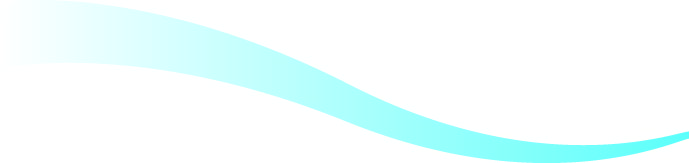 Hymns of Life 生命聖詩 219 首
仿效聖徒
53
昔日聖徒已經完工竭息，
彼曾在世憑信宣揚信息，
耶穌聖名因彼永受讚美，
哈利路亞！哈利路亞！
For all the saints, who from their labors rest,
Who Thee by faith before the world confessed,
Thy name, O Jesus, be forever blest— 
Alleluia, Alleluia!
仿效聖徒 For All the Saints
Hymns of Life   生命聖詩 219 首
V1
54
主是聖徒磐石，堡壘，力量，領導他們奮勇消除魔障，
在黑暗中作眾信徒真光，
哈利路亞！哈利路亞！
Thou wast their Rock, their Fortress, and their Might;
Thou, Lord, their Captain in the well-fought fight;
Thou, in the darkness drear, their one true Light—
Alleluia, Alleluia!
仿效聖徒 For All the Saints
Hymns of Life   生命聖詩 219 首
V2
55
福哉天上榮耀聖徒團契，
我們仍作戰，他們穿榮衣。
天上人間在主內皆一體，
哈利路亞！哈利路亞！
O blest communion, fellowship divine!
We feebly struggle, they in glory shine;
Yet all are one in Thee, for all are Thine. 
Alleluia, Alleluia!
仿效聖徒 For All the Saints
Hymns of Life   生命聖詩 219 首
V4
56
W e l c o m e
歡迎新來賓
57
報告
58
回應詩
Hymns of Life 生命聖詩 317 首
耶穌領我
59
耶穌領我，何等福氣！
心中充滿平安歡喜；
無論何處動靜起坐，
有主耶穌時常領我。
He leadeth me, O blessed thought!
O words with heav’nly comfort fraught!
Whate’er I do, where’er I be
Still ’tis God’s hand that leadeth me.
耶穌領我 He Leadeth Me
Hymns of Life   生命聖詩 317 首
60
V1
有時遭遇困苦憂傷，
有時心中喜歡暢；
風平浪靜，或起狂波，
有主耶穌時常領我。
Sometimes ’mid scenes of deepest gloom,
Sometimes where Eden’s bowers bloom,
By waters still, o’er troubled sea,
Still ’tis His hand that leadeth me.
耶穌領我 He Leadeth Me
Hymns of Life   生命聖詩 317 首
61
V2
耶穌領我，日日領我，
耶穌恩主親手領我；
我願忠誠跟主腳蹤，
因蒙我主親手領我。
He leadeth me, He leadeth me,
By His own hand He leadeth me;
His faithful foll’wer I would be,
For by His hand He leadeth me.
耶穌領我 He Leadeth Me
Hymns of Life   生命聖詩 317 首
62
C
我願緊握恩主聖手，
甘心樂意隨主行走；
無論何事知足快樂，
因有耶穌時常領我。
Lord, I would clasp Thy hand in mine,
Nor ever murmur nor repine;
Content, whatever lot I see,
Since ’tis my God that leadeth me.
耶穌領我 He Leadeth Me
Hymns of Life   生命聖詩 317 首
63
V3
當我走完一生路程，
靠主恩典完全得勝；
死亡冷河我不怕過，
因有救主耶穌領我。
And when my task on earth is done,
When by Thy grace the vict’ry’s won,
E’en death’s cold wave I will not flee,
Since God through Jordan leadeth me.
耶穌領我 He Leadeth Me
Hymns of Life   生命聖詩 317 首
64
V4
耶穌領我，日日領我，
耶穌恩主親手領我；
我願忠誠跟主腳蹤，
因蒙我主親手領我。
He leadeth me, He leadeth me,
By His own hand He leadeth me;
His faithful foll’wer I would be,
For by His hand He leadeth me.
耶穌領我 He Leadeth Me
Hymns of Life   生命聖詩 317 首
65
C
祝 福
66
默禱．散會